REC Release April 2022 (2.2.1) drop-in session
Contents
R0028 – Review of category 3 documents in the rec baseline statement
A review of the REC Baseline Statement identified seven Category 3 products that could have a material impact on REC Parties and REC Service Users should the products undergo a change. This Change Proposal will re-categorise these seven products as Category 2. This will ensure any future changes to these products will go through the appropriate impact assessment. The seven products are:

Performance and Assurance Report Catalogue (PARC);
Electricity Enquiry Service (EES) Physical Message Standard (API Technical Specification); and
The following Market Domain Data (MDD) documents: 
MDD General 
Meter Product Table 
Meter Product Shadow Log 
Converter Product Table; and 
Converter Product Shadow Log.


MDD files will be renamed as Meter Product Data (MPD) files, as MDD is a former Supply Point Administration Agreement (SPAA) term which has not transitioned into the REC.

The Change Management Schedule on the REC Portal and EMAR will also be updated to reflect the changes to the MDD.
R0028 – Review of category 3 documents in the rec baseline statement
Also included in this Change Proposal was the review of Category 3 products that do not require formal oversight should a change occur. The following products will removed from the REC Baseline Statement and future changes will not be managed via the formal Category 3 change process:

Performance Assurance User Guide; 
Entry and Exit User Guide; 
Metering Accreditation User Guide; 
Theft User Guide; 
Sandbox and Derogation User Guide; 
EMAR User Guide; 
Change Management User Guide; 
Change Management Templates; and 
REC Portal User Guide.

Any changes to the above products will continue to be communicated to relevant REC Parties and stakeholders.

Further consequential changes are also included within this Change Proposal, all of which can be found in the Final Change Report on the Change and Release page of the REC Portal.
REC Portal changes
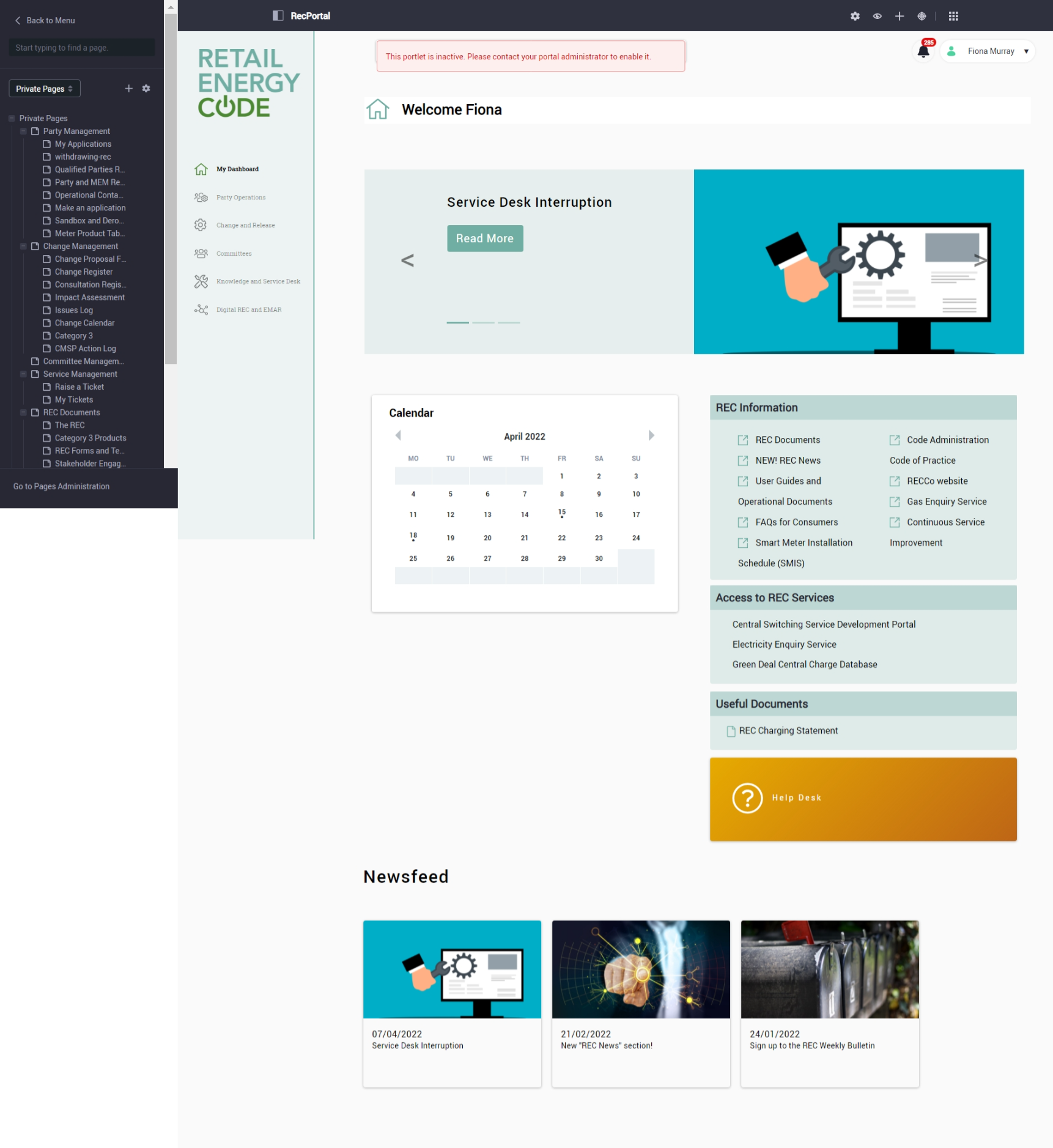 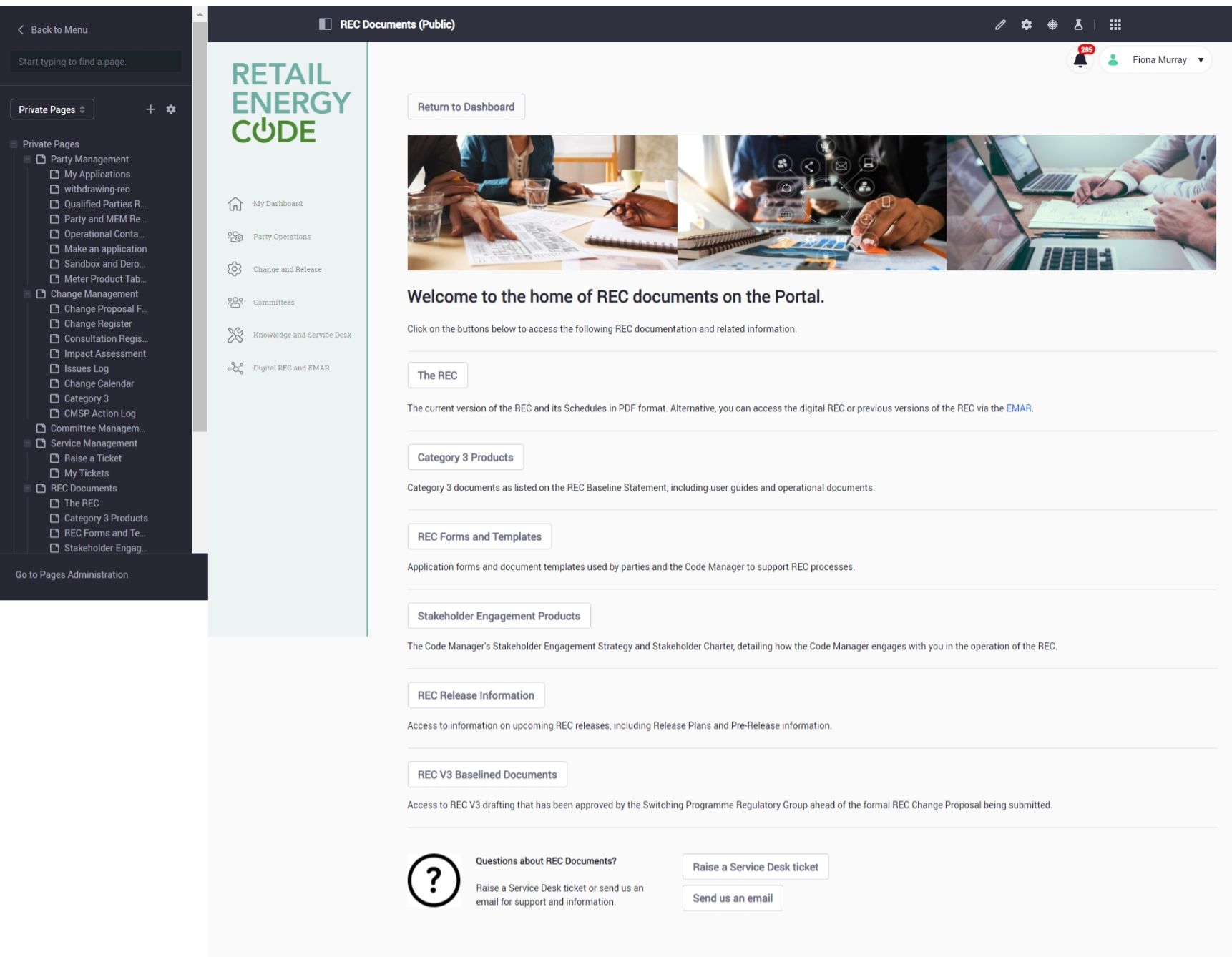 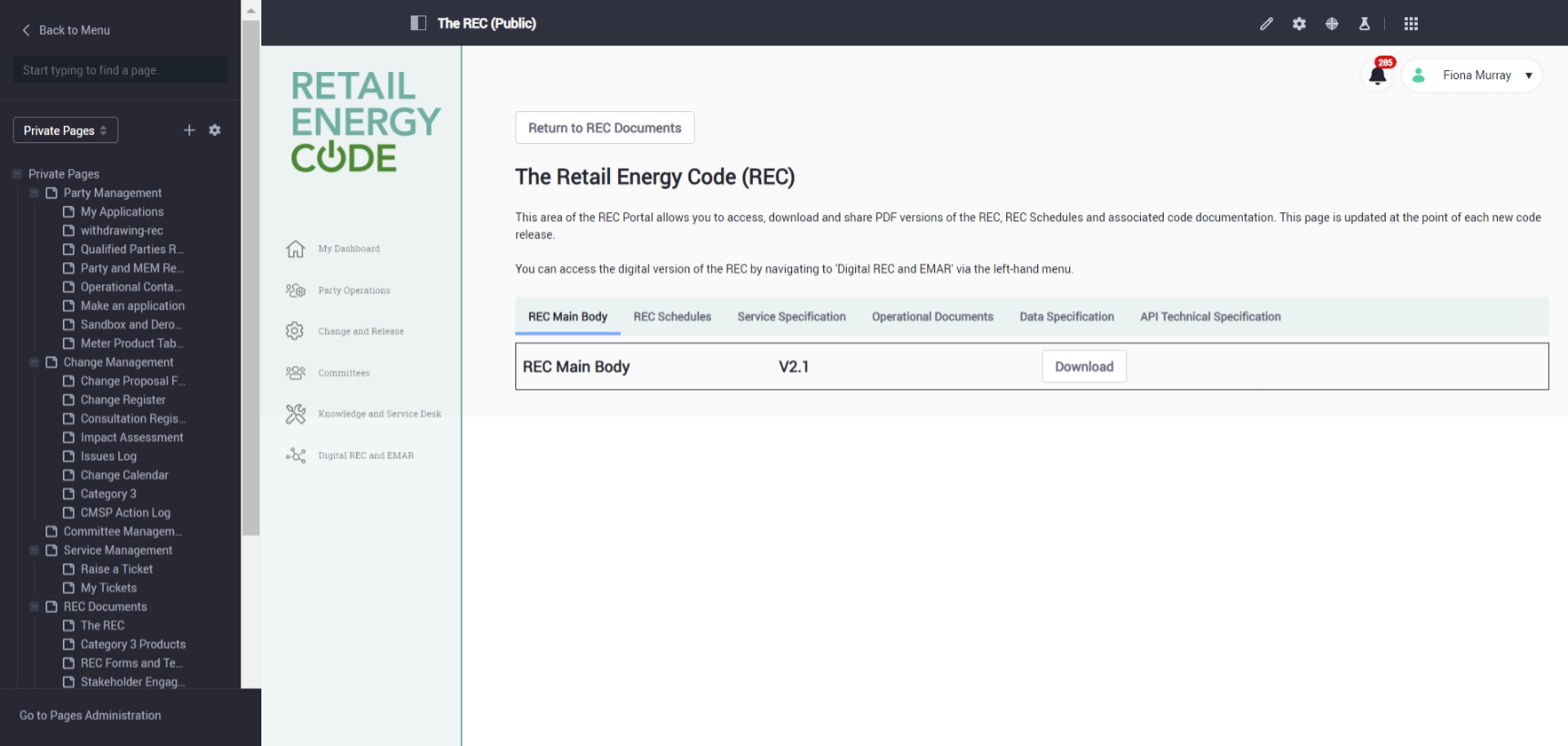 REC Portal changes
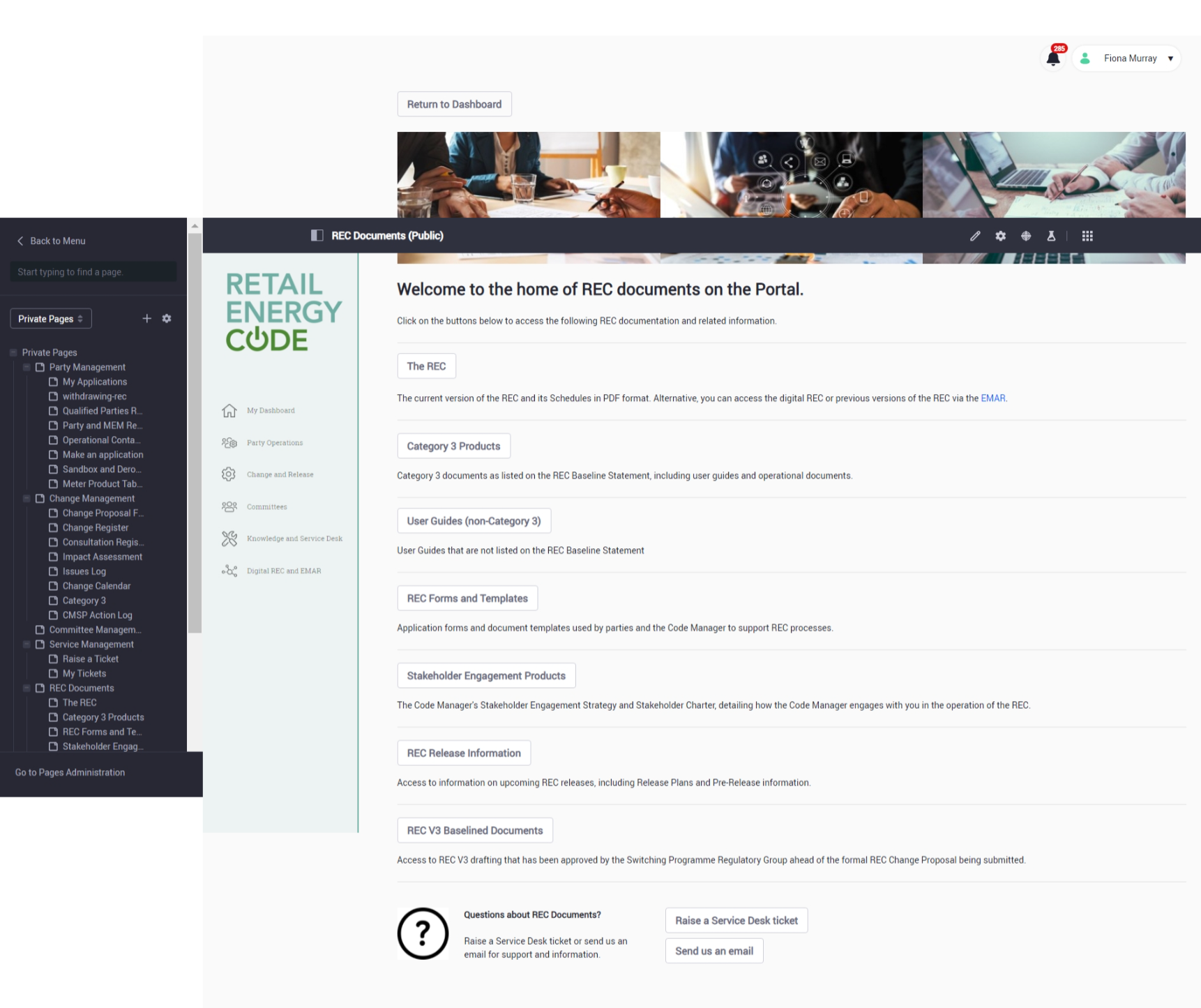 R0034 – market stabilisation charge
The Market Stabilisation Charge is being introduced via the modified Standard Licence Condition 24A. Under this Standard Licence Condition, gaining Energy Suppliers will pay a charge to the losing Supplier. The Market Stabilisation Charge will only apply if wholesale prices fall significantly below that used to set the price cap from April 2022. These parameters are set by Ofgem.

The charge would represent a proportion of the economic loss to the Losing Supplier when the Switch occurs and would be based on the Consumers estimated annual consumption.

The payment mechanism will be managed by the REC, with RECCo calculating net credit and debits based on all Switches across the market and the level of charge set by Ofgem.

The Market Stabilisation Charge is due to expire on 30 September 2022, unless a decision is made to extend the condition by up to a further six months to 31 March 2023, or remove it earlier, if it is considered necessary to do so.

A new REC Schedule 22 – Market Stabilisation Charge will be introduced as part of this Change Proposal, which will located on the REC Portal.

R0035 is a subsequent Change Proposal that following approval will be implemented on 30 June 2022. The Change Proposal will implement the governance and charging arrangement that is required to support the Market Stabilisation Charge.
Questions